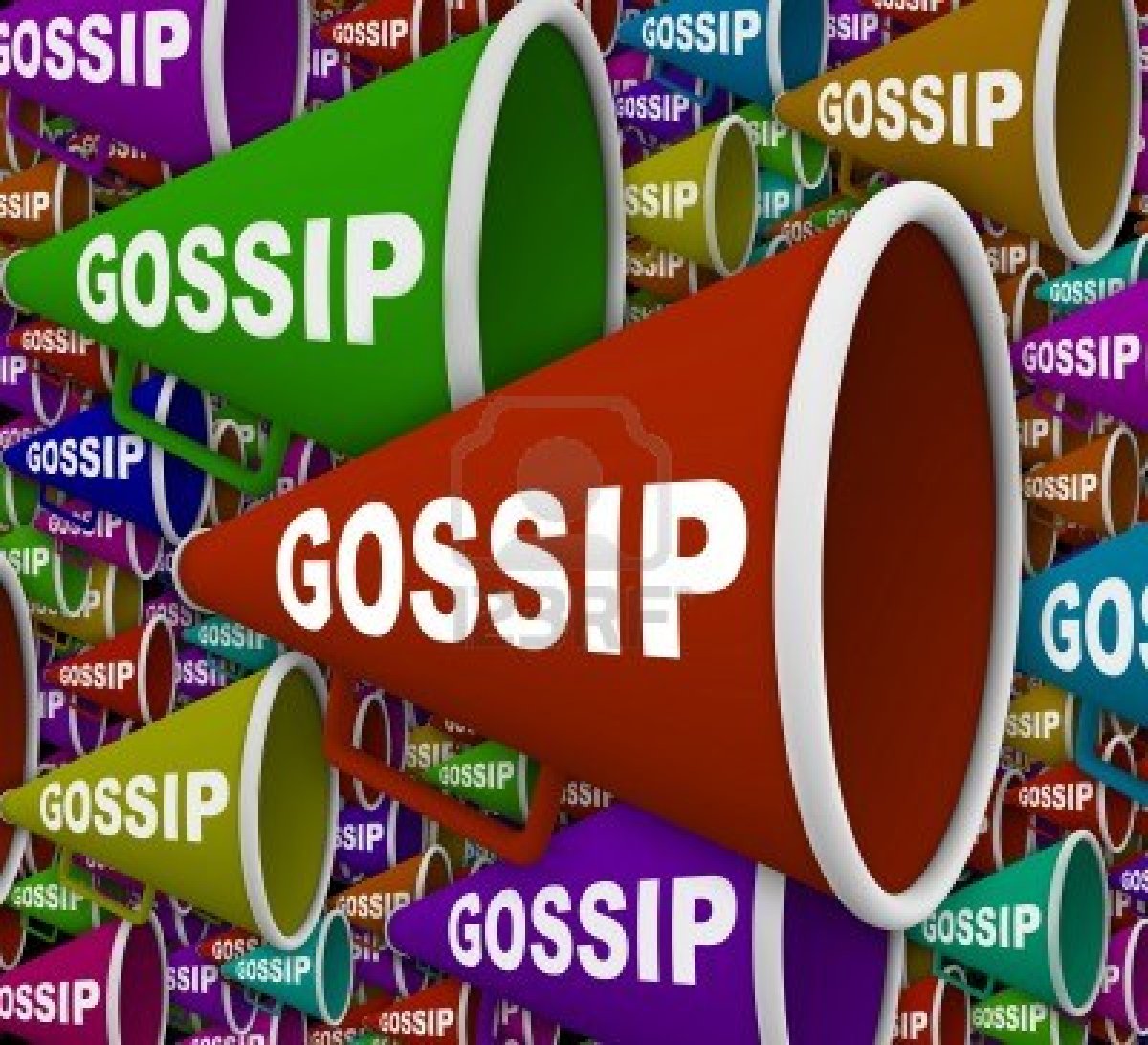 Romans 1:28-32
INTRODUCTION
Over 1500 years ago, Gregory I, came up with a list that has become very popular – The Seven Deadly Sins
INTRODUCTION
Over 1500 years ago, Gregory I, came up with a list that has become very popular – The Seven Deadly Sins
This work was not new to him
He worked with older lists
The OT book of Proverbs (6:16-19)
The NT book of Galatians (5:19-21)
4th c. monk who listed 8 evil thoughts
INTRODUCTION
Over 1500 years ago, Gregory I, came up with a list that has become very popular – The Seven Deadly Sins
This work was not new to him
He worked with older lists
The OT book of Proverbs (6:16-19)
The NT book of Galatians (5:19-21)
4th c. monk who listed 8 evil thoughts
He left one out – the 8th Deadly Sin
I am here to correct that oversight
Who Am I?
I have no respect for justice. I maim without killing. I break hearts and ruin lives. I am cruel and malicious and gather strength with age. The more I am quoted, the more I am believed. I flourish at every level of society. My victims are helpless. They cannot protect themselves against me because I have no name and no face. To track me down is impossible. The harder you try, the more elusive I become.
Who Am I?
I'm nobody's friend. Once I tarnish a reputation, it is never the same. I divide governments and ruin marriages. I destroy careers and cause heartache and sleepless nights. I wreck churches and separate Christians. I spawn suspicion and generate grief, make innocent people cry on their pillows. Even my name hisses.
Who Am I?
I'm nobody's friend. Once I tarnish a reputation, it is never the same. I divide governments and ruin marriages. I destroy careers and cause heartache and sleepless nights. I wreck churches and separate Christians. I spawn suspicion and generate grief, make innocent people cry on their pillows. Even my name hisses. 
		I am gossip.
Who Am I?
I'm nobody's friend. Once I tarnish a reputation, it is never the same. I divide governments and ruin marriages. I destroy careers and cause heartache and sleepless nights. I wreck churches and separate Christians. I spawn suspicion and generate grief, make innocent people cry on their pillows. Even my name hisses. I am gossip.
	(but don’t worry about me – you’re not guilty of using me – “they” are.)
Proverbs 18:8
We are attracted to gossip
“…like dainty morsels”–we have a fascination w/it
Talk shows, reality shows, tabloids, gossip columns
Proverbs 18:8
We are attracted to gossip
“…like dainty morsels”–we have a fascination w/it
Talk shows, reality shows, tabloids, gossip columns
Much “news” is really just gossip
It’s “something to pray about”
Proverbs 18:8
We are attracted to gossip
“…like dainty morsels”–we have a fascination w/it
Talk shows, reality shows, tabloids, gossip columns
Much “news” is really just gossip
It’s “something to pray about”
We are corrupted by gossip
“Once we eat it up, it’ll eat us up”
“Feather pillow” analogy
Proverbs 18:8
We are attracted to gossip
“…like dainty morsels”–we have a fascination w/it
Talk shows, reality shows, tabloids, gossip columns
Much “news” is really just gossip
It’s “something to pray about”
We are corrupted by gossip
“Once we eat it up, it’ll eat us up”
“Feather pillow” analogy
Like alcoholism, etc. you easily recognize it in others, but not yourself
Where does gossip come from?
Bible: whisperer, back biter, tale bearer, rumor, idle talk, etc.
Where does gossip come from?
Bible: whisperer, back biter, tale bearer, rumor, idle talk, etc.
Being a sin, it originates with Satan
It is a sin of the tongue (cf James 3:1-9)
Ultimately, it is a sin of the heart (Luke 6:44-45)
When you participate in it, you are doing the devil’s work
Where does gossip come from?
Bible: whisperer, back biter, tale bearer, rumor, idle talk, etc.
Being a sin, it originates with Satan
It is a sin of the tongue (cf James 3:1-9)
Ultimately, it is a sin of the heart (Luke 6:44-45)
When you participate in it, you are doing the devil’s work
Why?
Pride – 3 John 9-10
Idleness – 2 Thessalonians 3:11; 1 Timothy 5:13
Is it a T.E.N.?
True – Ephesians 4:25
 1 Corinthians 1:11
Only mention of Chloe in the NT
Her “people” (family?)
Named for everyone to know; proved reliable
Is it a T.E.N.?
True – Ephesians 4:25
 1 Corinthians 1:11
Only mention of Chloe in the NT
Her “people” (family?)
Named for everyone to know; proved reliable
2 Thessalonians 3:11
A Pauline wordplay (not busy, but busybody)
Ex: 1 Tim 5:13
Unnamed (Timothy, some other) proved reliable
Is it a T.E.N.?
Edifying – Ephesians 4:29
Is it a T.E.N.?
Edifying – Ephesians 4:29
1 Thessalonians 5:11
We are to edify ourselves and others
Is it a T.E.N.?
Edifying – Ephesians 4:29
1 Thessalonians 5:11
We are to edify ourselves and others
Gossip does the opposite – it tears down
Our reputation - justifiably
The reputations of others - unjustifiably
Is it a T.E.N.?
Edifying – Ephesians 4:29
1 Thessalonians 5:11
We are to edify ourselves and others
Gossip does the opposite – it tears down
Our reputation - justifiably
The reputations of others - unjustifiably
Necessary –
Not all things true are necessary to repeat
TMI
How To Overcome Gossip
Matthew 7:1-5 
(Remove the sin from our life first)
How To Overcome Gossip
Matthew 7:1-5 
(Remove the sin from our life first)
Proverbs 20:19
(Avoid gossipers/gossip)
How To Overcome Gossip
Matthew 7:1-5 
(Remove the sin from our life first)
Proverbs 20:19
(Avoid gossipers/gossip)
Ephesians 4:15; 5:11
(Speak the truth in love; don’t participate-expose)
How To Overcome Gossip
Matthew 7:1-5 
(Remove the sin from our life first)
Proverbs 20:19
(Avoid gossipers/gossip)
Ephesians 4:15; 5:11
(Speak the truth in love; don’t participate-expose)
Proverbs 17:9
(Overlook a matter/offense)
A Few More Passages/Thoughts
Proverbs 11:12-13
(parallel thoughts)
A Few More Passages/Thoughts
Proverbs 11:12-13
(parallel thoughts)
Matthew 18:15-19
(Biblical process)
A Few More Passages/Thoughts
Proverbs 11:12-13
(parallel thoughts)
Matthew 18:15-19
(Biblical process)
Galatians 6:1
(Biblical warning)
A Few More Passages/Thoughts
Proverbs 11:12-13
(parallel thoughts)
Matthew 18:15-19
(Biblical process)
Galatians 6:1
(Biblical warning)
The Lord didn’t put other people on the earth for our entertainment, but for our love
CONCLUSION
Gossip can be called “the 8th Deadly Sin” 
It does many bad things
And, no good things
When you participate in it you are doing Satan’s work
The best way to handle it is to stay away from it
But, know the difference between gossip and sharing necessary, edifying, true information.
Are YOU a Christian?
Hear
Believe
Repent
Confess
Be Baptized
Continue Faithfully
Romans 10:17
Mark 16:16
Acts 2:38
Acts 22:16
Mark 16:16
Hebrews 10:38